RAPORT FINANCIAR ANUL 2015
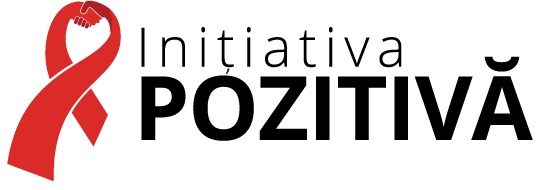 PREZENTAT DE: CANȚER IRINA
CONTABIL - ȘEF
Finanțare internă/RM    Finanțare externă/străinătate
Resursele financiare primite, MDL:
Surse de finanțare anul 2015
Cheltuieli efectuate,   total – 5 571 609 MDL, inclusiv:
Cheltuieli efectuate
Cheltuieli anii 2012-2015:
Vă Mulțumesc pentru  
atenția acordată!
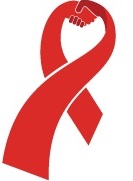